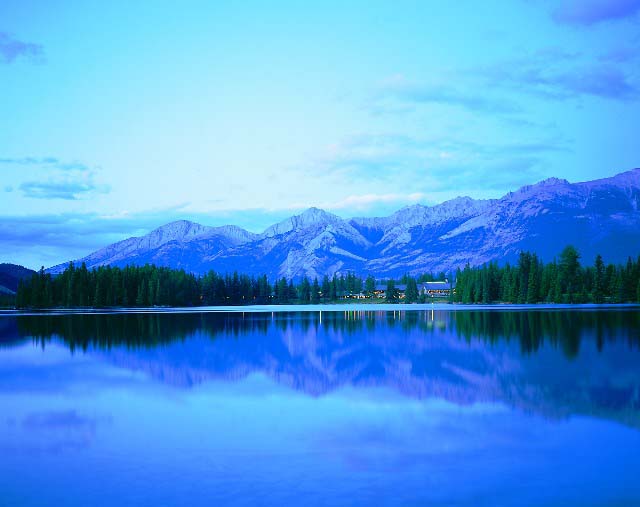 MYELOID LEUKEMIAS
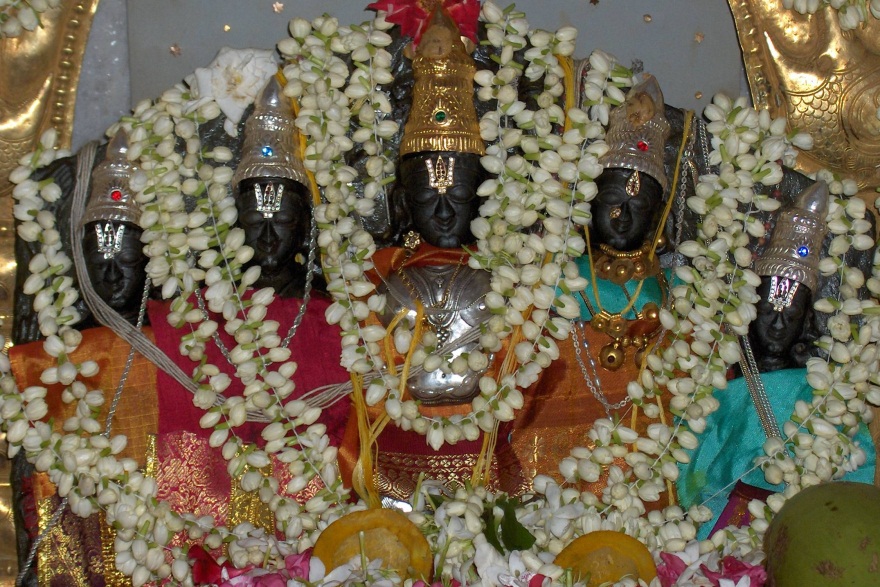 Dr. B.V.Vydehi  M.D
                                   PROFESSOR OF PATHOLOGY
                    NARAYANA MEDICAL COLLEGE,NELLORE
Leukemias - Definition
Uncontrolled  & abnormal proliferation of one of white blood cells & their precursors in the bone marrow and peripheral blood
Acute Vs Chronic Leukemia
Acute : 
Rapid onset, Aggressive disease          
Cells involved are mostly poorly differentiated 
   (>20% Blasts ) 
Eg :AML, ALL
Chronic : 
Insidious onset, less aggressive disease
Cells involved are mostly mature &     
    differentiated cells

Eg: CML, CLL
Myeloid Neoplasms
Arise from hematopoietic progenitor cells that differentiate to cells of myeloid series (Erythrocytes, Granulocytes, Monocytes & Platelets)
Primarily involve Bone marrow
Other less common sites : Spleen, liver & lymph nodes
Myeloid Neoplasms – Broad Categories
I.  Acute Myeloid Leukemias :
Excessive immature myeloid forms                     (20% Myeloblasts) in the bone marrow
Suppression of normal hematopoiesis
II. Myeloproliferative disorders :
Increased Production of one or more mature blood cells
III.Myelodysplastic Syndromes :
Defective maturation of Myeloid Progenitors
Ineffective hematopoiesis leading to cytopenias
Etiology of white cell Neoplasia
Exact cause is not known
Host factors
Environmental factors
Oncogenic Viruses
Iatrogenic Factors
Etiology of white cell Neoplasia
I. Host factors :
1. Chromosomal abnormalities :
       - Translocations : common in myeloid neoplasms 
      -  Rearrangements: Lymphoid neoplasms 
2. Inherited genetic factors :  risk for acute leukemia 
         -  Ataxia telangiectasia 
         -  Bloom syndrome
         -  Down syndrome (Trisomy 21)
         -  Neurofibromatosis Type 1
3. Chronic marrow dysfunction : 
       - MDS, MPD, Aplastic anemia, PNH
Etiology of white cell Neoplasia
II. Environmental factors :                  Agents causing chronic  inflammation  lymphoid neoplasia
Eg :  - H.pylori infection :
           Gastric B-cell lymphoma 
         - Gluten- sensitive enteropathy:
            Intestinal  T-cell lymphoma
Sustained B-cell stimulation due to immune dysregulation 
Eg : HIV  polyclonal B-cell activation  B-cell lymphomas
Etiology of white cell Neoplasia
III. Oncogenic Viruses :
HTLV -1  
    -Adult T-cell leukemia / lymphoma 
EBV   
   - Burkitt lymphoma /HL
Kaposi sarcoma Herpes Virus (KSHV / HHV-8) 
          -Kaposi Sarcoma  
          -B-cell lymphoma  presenting as primary 	malignant effusion (Primary effusion 	lymphoma)
          -Multiple Myeloma
Etiology of white cell Neoplasia
IV.Iatrogenic Factors :
Exposure to Ionizing Radiation 

Certain chemotherapeutic drugs

Exposure to mutagenic chemicals
Leukemias – Age groups
ALL            -  2 to 8 yrs 

AML           -  15 to 40 yrs

CML           -   25 to 60 yrs

CLL            -  > 50 yrs
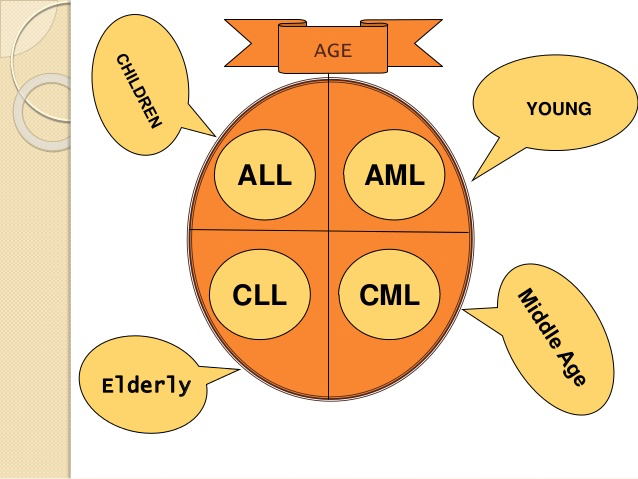 Acute Leukemias – Clinical Features
1. Abrupt onset :
    Patients present within days to few weeks
2. Symptoms related to depression of normal marrow function :
Fatigue : Due to anemia
Fever : Due to infections because of absence of mature leucocytes
Bleeding : Due to Thrombocytopenia (Epistaxis, Gum bleeding, Petechiae, Ecchymoses)
Acute Leukemias – Clinical Features
3. Bone pains & tenderness : 
    Results from marrow expansion
4. Generalized lymphadenopathy      more 
5. Hepatosplenomegaly                    common
6. Testicular involvement                 in ALL
7. C.N.S manifestations :
    Headache, vomiting & nerve palsies 
    resulting from meningeal spread 
    (more common in ALL than in AML)
Pleuripotent Hematopoietic Stem Cell
Bone
 Marrow
Committed hemopoietic stem cells
   Myeloid progenitor cell
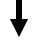 Gran-monoprogenitor cell
Erythro-MK progenitor cell
Myeloblast
Promyelocyte
Monoblast
Myelocytes
Metamyelocytes
ProMonocyte
Band granulocytes
Neutrophil
Basophil
Eosinophil
Monocyte
Hematopoietic Stem Cell
Bone
 Marrow
Committed Hematopoietic Stem cell
Myeloid progenitor cell
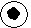 Erythro-MK progenitor cell
Pro-erythroblast 
(pro-normoblast)
Mk.- blast (stage -1)
Basophilic erythroblast (early)
Pro –MKcyte (stage -2)
Polychromatic erythroblast (intermediate)
Granular MKcyte (stage -3)
Ortho erythroblast (late)
Platelets
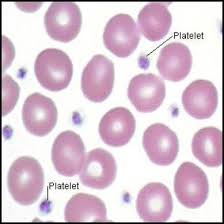 Reticulocyte
Erythocyte
Revised FAB classification AML
M0 (Minimal differentiation)                                      
M1 (With out maturation)
M2 (With maturation) – Most common
M3 (APML/Acute Promyelocytic leukemia)
M4 (Acute Myelomonocytic leukemia) 
M5 (Acute Monocytic leukemia)                    
M6 (Acute Erythro leukemia)		
M7 (Acute Megakaryocytic leukemia)
WHO Classification - AML
Based on molecular pathogenesis & prognosis :
Class                                                             Prognosis
AML with Genetic Aberrations
AML with t(8;21)                                                    Favorable
AML with inv (16)                                                  Favorable
AML with t (15;17)                                                 Intermediate
AML with t(11q23;)                                                Poor
II.   AML with Multilineage Dysplasia
With prior myelodysplastic syndrome                  Poor
Without prior myelodysplastic syndrome            Poor
III.AML Therapy Related
Alkylator/Radiation therapy (2-8 yrs latency)    Very poor
Etoposide therapy related (1-3 yrs latency)         Very poor
IV. AML, not Otherwise Specified                        Variable       (All FAB subtypes except AML M3)